ZVUČNE KARTICE
ZVUČNE KARTICE


Zvučna kartica je sastavni deo svakog današnjeg računara. Ona nam služi da na računaru radimo sa zvukom, da ga reprodukujemo, snimamo, konvertujemo, miksujemo itd. Bukvalno rečeno, bez zvučne kartice računar nije u stanju bilo da reprodukuje bilo da snima zvuk, što u prevodu znači da bi čuli bilo kakav zvuk sa računara, moramo imati zvučnu karticu.
Današnje zvučne kartice koriste montiraju se u Peripheral Component Interconnect (PCI) slot, dok neke starije ili jeftinije mogu da koriste Industry Standard Architecture (ISA), ali ovih poslednjih vise nema na tržištu, to jest ne proizvode se više! U poslednje vreme trend je da se muzička kartica nalazi integrisana na matičnoj ploči. Na taj način oslobadjamo jedan PCI slot za ugradnju neke druge periferije. SoundBlaster Pro se smatra nezvaničnim standardom za muzičke kartice. Može se reći da danas svaka kartica na tržištu uključuje SoundBlaster Pro kopatabilnost kao osnovni minimum!
ANATOMIJA ZVUČNE KARTICE


Tipična zvučna kartica ima:

•    digital signal processor (DSP), koji obavlja najveći broj zadataka

•    digital to analog converter (DAC), za audio signal koji izlazi iz računara

•    analog-to-digital converter (ADC), za audio signal koji ulazi u računar

•    musical instrument digital interface (MIDI), za povezivanje sa spoljašnjom muzičkom opremom(za mnoge kartice, game port se takodje koristi za povezivanje spoljašnjeg MIDI adaptera)

•    dzekove za povezivanje zvučnika i mikrofona, kao i Line in i Line out

•    game port za povezivanje joystick ili gamepad
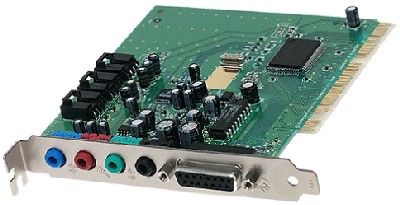 Slika 1. Creative Labs SB4740 Sound Blaster 16 PCI
MOGUĆNOST POVEZIVANJA PERIFERIJSKIH UREDJAJA
•    slušalice
•    zvučnike koji imaju svoje napajanje
•    izvor analognog signala:
		 mikrofon
		 radio
		 kasetofon
		 CD plejer
•    izvor digitalnog signala:
		digitalni kasetofon(digital audiotape (DAT))
		CD-ROM uredjaj
Neke od današnjih zvučnih kartica koje pripadaju višoj klasi nude izlaz za sedam zvučnika i digitalni izlaz kroz konetktor.
Ostajući u digitalnom obliku bez ikakve konverzije u ili iz analognog oblika signala sprečava efekat koji se naziva ''Generacijski gubitak''. Digitalne zvučne kartice imaju sposobnost za digitalni ulaz i izlaz, tako da možemo da prebacujemo podatke sa DVD-a ili CD-a direktno na hard disk u našem računaru.
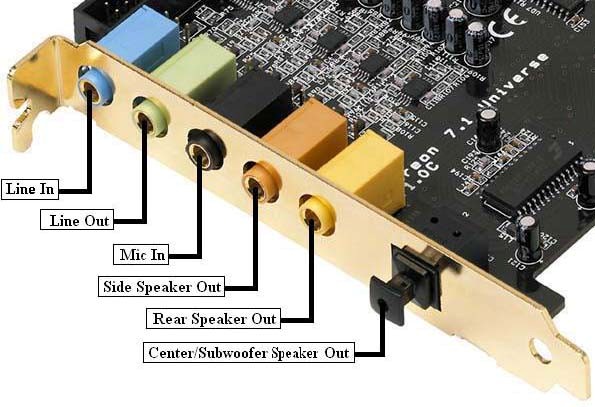 Slika 2. Raspored konektora na 7.1 zvučnoj kartici
MOGUĆNOSTI ZVUČNE KARTICE


Tipično, zvučna kartica sa zvukom može da uradi četiri stvari:

•    da reprodukuje ranije snimljeni audi signal(sa CD-a ili zvučnih fajlova, kao što su WAV ili MP3)
•    da snima audio signal na hard disk ili bilo koji drugi medijum sa eksternog izvora(mikrofon ili kasetofon)
•    da konvertuje audio signal
•    da obradjuje već postojeći audio signal
Zahvaljujući tome što se DSP bavi obradom audio signala, glavni mikroprocesor u računaru može da se bavi drugim taskovima. Na taj način DSP pomaže bržem radu celog sistema.
Veoma softificirane muzičke kartice imaju više podrške za MIDI instrument program, MIDI enkodovani muzički instrument može biti priključen na zvučnu karticu, omogućavajući nam da vidimo na monitoru računara rezultat muzike koju puštamo.
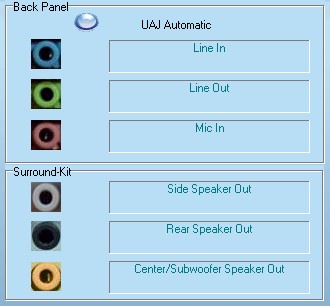 Slika 3. Konektori na 7.1 zvučnoj kartici
PROCES TRANSFORMACIJE ZVUKA OD ULAZA DO IZLAZA
Kada govorimo u mikrofon, zvučna kartica stvara fajl WAV formata od signala koji stiže preko mikrofona. Proces konvertovanja signala u fajl na hard disku je sledeći:
zvučna  kartica  dobija  konstantan,  analogni  ulazni  signal,  preko  ulaza  za mikrofon. Analogni signal koji stiže je promenjive amplitude i frekfencije.
•    softver u račuanaru bira koji ullaz će biti korišćen, u zavisnosti od toga da li je zvuk sa mikrofona pomešan sa CD-om u CD-ROM drajvu.
•    pomešani, analogni waveform signal se obradjuje u real-time režimu, od strane analog-to-digital converter (ADC) čipa, koji pretvara analogni u digitalni signal

•    digitalni izlaz sa ADC-a ide direktno u DSP, a ovaj je programiran od strane seta instrukcija koje su smeštene u drugom čipu koji se nalazi na zvučnoj kartici. Jedna od funkcija DSP-a je da kompresuje ne-digitalne podatke u cilju uštede prostora. DSP takodje omogućava glavnom procesoru u računaru da se bavi drugim taskovima dok on vrši ove konverzije.
•    izlaz sa DSP-a nakačen je na sistemsku magistralu u zavisnosti od toga kako je zvučna kartica povezana sa računarom.
•    digitalni signal je zatim preuzet od strane glavnog procesora i prosledjen do hard disk kontrolera. A ovaj ga zatim salje na hard disk kao snimljeni WAV fajl.
Da bismo poslušali ranije snimljeni WAV fajl, proces je jednostavan:
•    digatlni fajl je pročitan sa hard diska i prosledjen do centralnog procesora
•    centralni procesor prosledjuje podatke do DSP-a na zvučnoj kartici
•    DSP dekompresuje digatlne podatke
•    dekompresovani digitalni podatci koje dobijamo iz DSP-a u real-time režimu stižu iz digital-to-analog converter (DAC) čipa i na taj način dobijamo analogni signal koji čujemo u slušalicama ili kroz zvučnike, u zavisnosti koje od ova dva je povezano na Line-out.
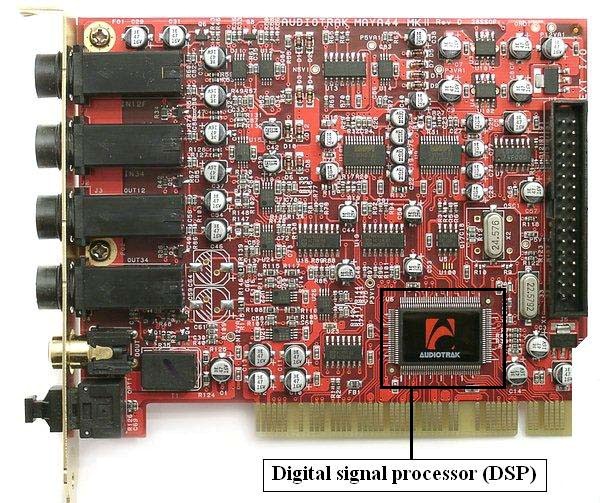 Slika 4. Položaj DSP-a na zvučnoj kartici
INTEGRISANE ZVUČNE KARTICE
U poslednje vrijeme trend je da se muzička kartica nalazi integrisana na matičnoj ploči. 
Na taj način oslobadjamo jedan PCI slot za ugradnju neke druge periferije. Takodje integrisana zvučna kartica je i jeftinija od klasične, iz prostog razloga uštede na materijalu prilikom proizvodnje. To sto je zvučna kartica direktno na matičnoj ploči ima svoju cijenu, ona koristi resurse ploče i tako usporava rad sistema.
 Po perfomansama, pogotovu za neki ozbiljniji rad sa zvukom, ne integrisane zvučne kartice su još uvek daleko ispred integrisanih.


.
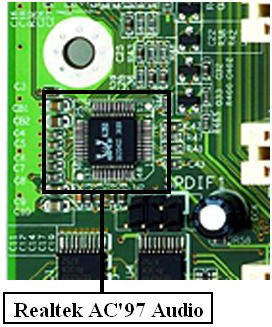 Slika 5. Položaj Realtek audio čipa na matičnoj ploči
Kraj 




Pitanja ?